The firstGlobal Refugee Forum, as part of implementing the Global Compact on Refugees
African Regional Parliamentary Conference: 
Comprehensive Responses to Refugee Situations – Effective Parliamentary Approaches
Midrand,11 November 2019
Mamadou Dian Balde
Deputy Director
Division of Resilience and Solutions
UNHCR Headquarters
What will we be discussing?
1st Global Refugee Forum: 17-18 December 2019
Prioritized areas
Examples of recent policies operationalizing the Global Compact on Refugees
Examples of support provided to refugees and refugee hosting areas
Tools and resources
GLOBAL REFUGEE FORUM
Laying the foundation for the longer- term implementation of the GCR
Organized every 4 years at ministerial level
High-level official meetings every 2 years in-between
1st GRF in Geneva, 17-18 December 2019
Pledges, contributions and  good practices
FOUR INTERLINKED AND INTERDEPENDENT OBJECTIVES
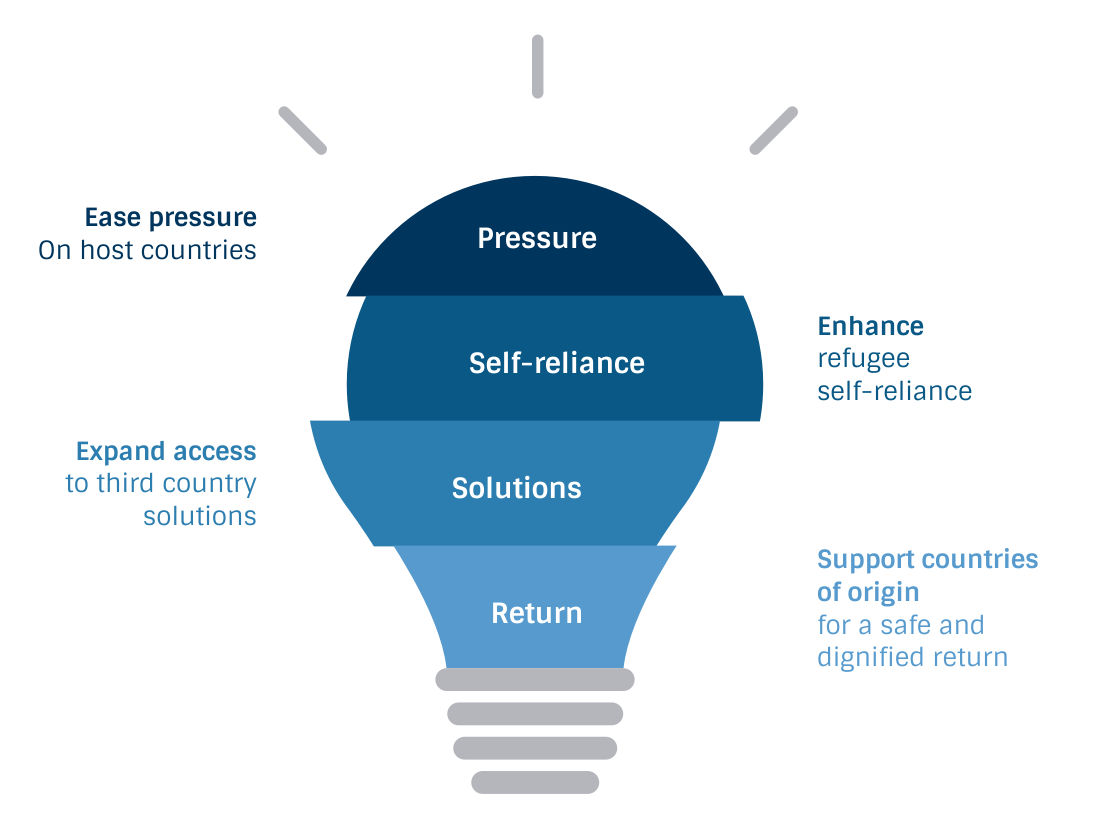 [Speaker Notes: Para 7]
6 AREAS OF FOCUS
Burden and responsibility-sharing
Education
Jobs and livelihoods
Protection capacity
Solutions
Energy and infrastructure
10 HIGH-LEVEL OUTCOMES
Broaden & deepen the base of support (new donors)
Inclusive national policies in 20 host countries
Launch 2 Support Platforms
Additional/ new funding for refugee responses
Expand access to secondary/ tertiary education
Sustainable/ green energy
Private sector investments, employment, innovation, advocacy & philanthropy
Additional support for voluntary repatriation and reintegration; local integration; and the 3 year RST Strategy
Launch Asylum Capacity Support Group
Launch Global Academic Network
PLEDGES AND CONTRIBUTIONS
Guided by objectives of GCR, areas of focus, and high level outcomes

Do not need to be directed towards UNHCR

Can include: 

- Commitments and advocacy 
- Financial, material, and technical assistance

Can be made:

- At national, regional or global levels
- By States and other stakeholders
- As individual, joint or matching pledges
PARTICIPATION
Co-hosts
Co-convenors
UN Secretary-General
States & other stakeholders
Refugees
Co-sponsorship groups
Regional & country consultations
PARTICIPATION (2)
High-level dialogues
Statements from the floor
Spotlight sessions
Speakers’ corner
Digital portal
Media interviews
Marketplace exhibits
Tools and indicators to measure progress
Development of GCR indicators 
Measuring the impact of hosting, protecting and assisting refugees
EXAMPLES OF LEGISLATIVE AND POLICY CHANGE
Continental
 African Union 5th Annual Humanitarian Symposium on the GCR and the Comprehensive Refugee Response Framework (Nairobi, November 2017)
African Union Executive Council Decision (Jan. 2018): requests Member States to include refugees, IDPs and persons at risk of statelessness into civil registration and vital statistics systems (EX.CL/Dec.988(XXXII)rev1)
African Union Year 2019 on refugees, internally displaced persons and returnees
EXAMPLES OF LEGISLATIVE AND POLICY CHANGE (2)
Regional
IGAD Nairobi Declaration & Plan of Action (March 2017): regional comprehensive refugee response that combines efforts of countries of asylum and origin
IGAD thematic declarations and action plans on education (2017) and jobs and livelihoods (2019) promoting inclusion of refugees, while seeking international responsibility-sharing and easing the burden on host countries
Roadmap on Ivorian refugee situation (2018), Abuja Action Statement on Lake Chad Basin Situation (2019), Kampala ministerial statement on Great Lakes region (2019) 
SADC engagement in Southern Africa
Interphase between national and regional efforts
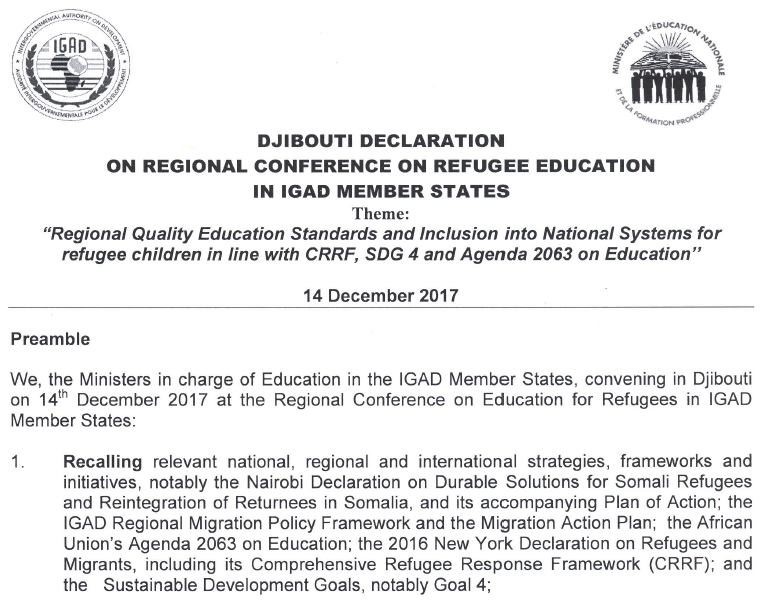 [Speaker Notes: Example: how these two interlink]
EXAMPLES OF LEGISLATIVE AND POLICY CHANGE (3)
National
Ethiopia: 
New refugee law (2019) in line with enactment of 2016 Leaders’ Summit commitments – gradual out of camp policy, access to work, national service delivery 
Amendment of Vital Events Registration Agency Proclamation (2017) to include refugees
Djibouti: 
new refugee law (2017) and two decrees for implementation:
Sector-specific MOUs between government and partners to guide implementation of refugee inclusion e.g. in health, education
Zambia: 2017 new refugee law with more progressive provisions, policy under preparation
Examples of predictable support offered to refugee hosting areas: for hosts and refugees
World Bank’s IDA18 sub-window for refugees and host communities - $2 billion (June  2017- July 2020)
Support by other Multilateral Development Banks: African Development Bank, Asian Development Bank, Islamic Development Bank, etc
Bilateral support by institutions such as JICA, SIDA, DEVCO, GIZ, etc
Partnership with private sector engagement, such as national and regional chambers of commerce, private companies, to support both refugees and hosts.
For more information …
Global Compact on Refugees: full text in English , French + website  
Website on the Global Refugee Forum with all documents issued
Guidance note on pledges, contributions and good practices
“Highlights of progress towards comprehensive refugee responses since the adoption of the New York Declaration” (2019)
2-year progress assessment of the CRRF approach (2018)
TO BE LAUNCHED AHEAD OF THE 1ST GRF:
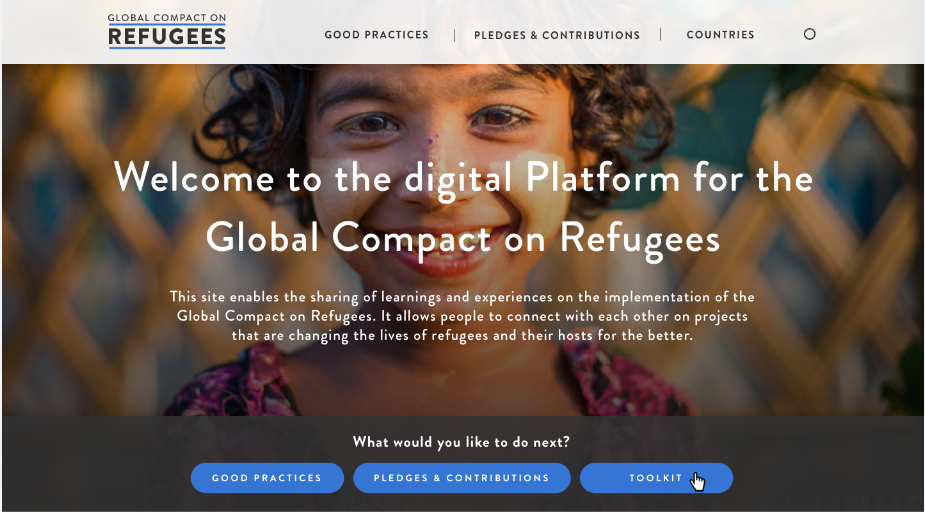 End
Questions and Comments